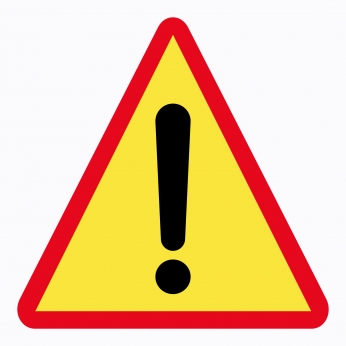 “所以，劝人！”
歌林多后书  5：11-21
保罗传福音的动机
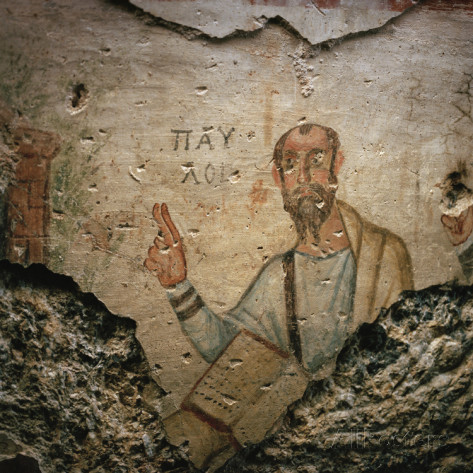 为什么要信福音？
为什么要传福音？


两个原因：
1）主的畏惧（the fear of the Lord）
2）基督的爱 （the love of Christ）
1）主是可畏的（the fear of the Lord）
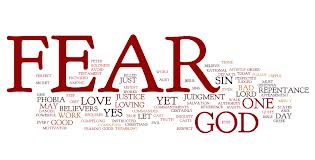 保罗“劝说”人

      	  因为有很可怕的事！

	“所以，劝人！”
危险！
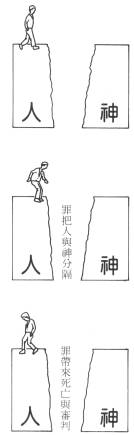 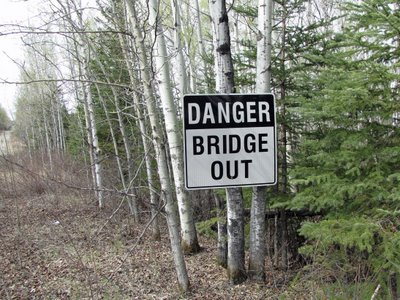 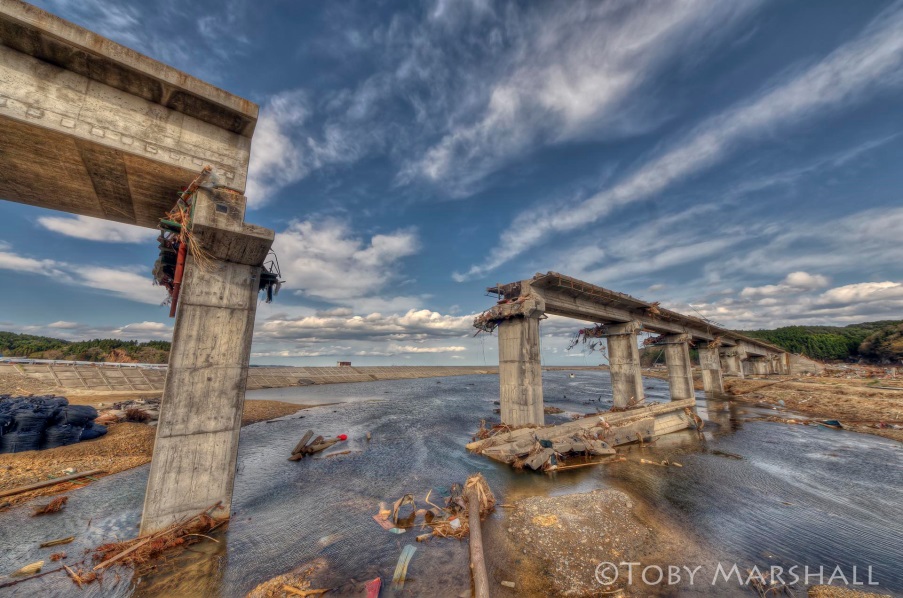 2）主是有爱心的 （the love of the Lord）
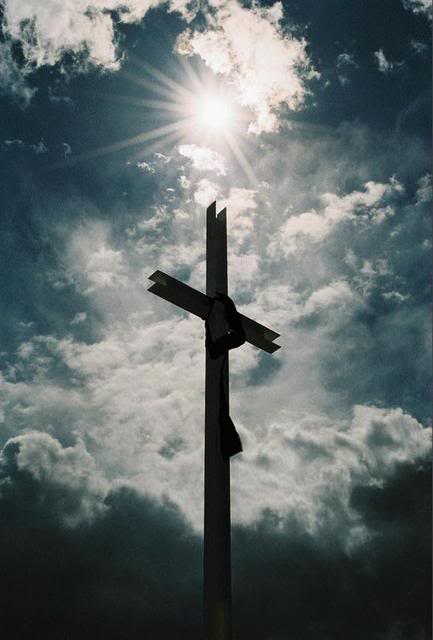 保罗“劝说”人

	 因为有很奇妙的事！

“所以，劝人！”
耶稣替我们死了
戴德生
“如果我有一千英鎊，中國可以全部拿去；如果我有一千條性命，不會留下一條不給中國”
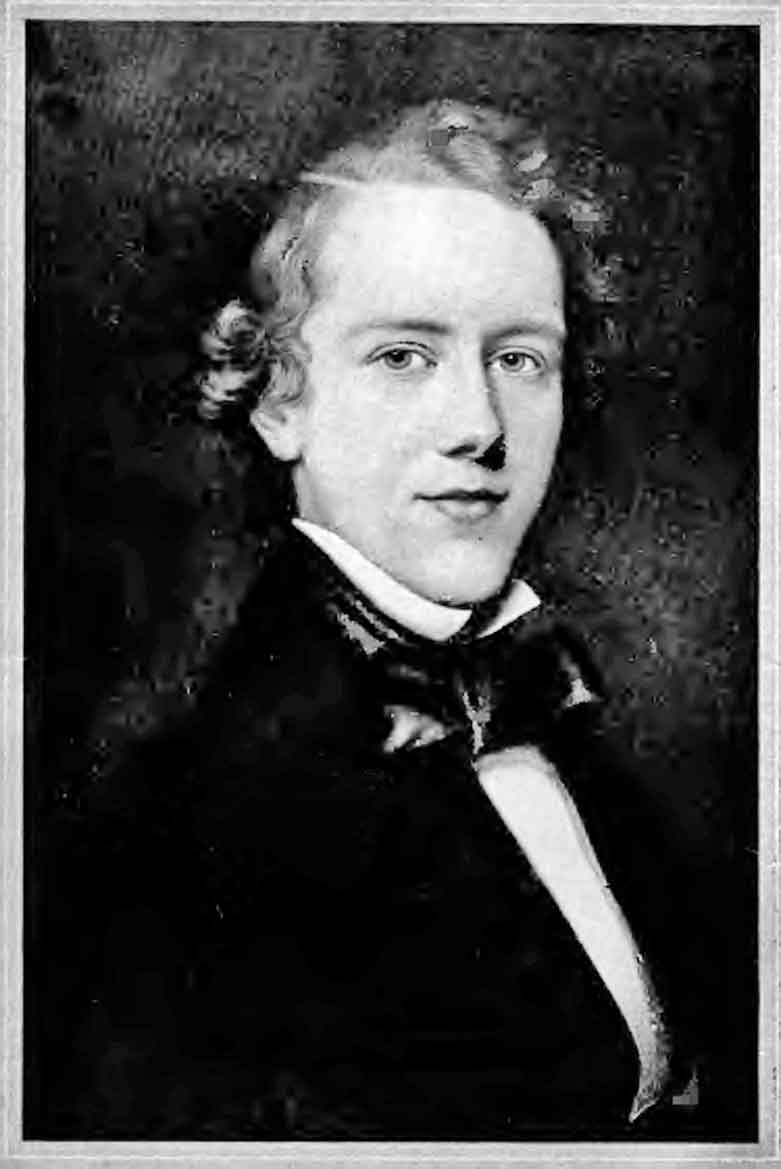 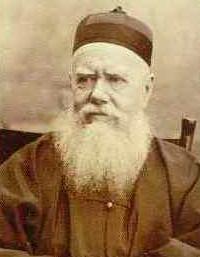 劝说您：
不要以为 信耶稣“弱者的鸦片”
不要以为 耶稣没有存在
不要以为 十字架跟你没有关系
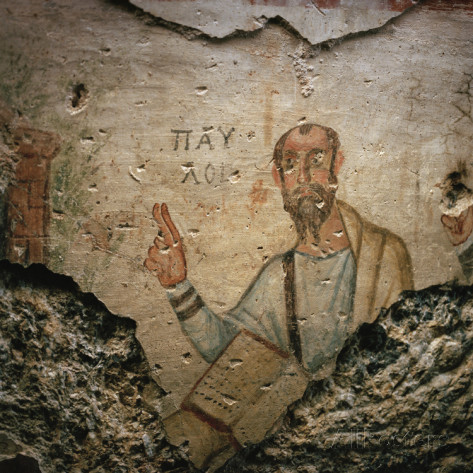 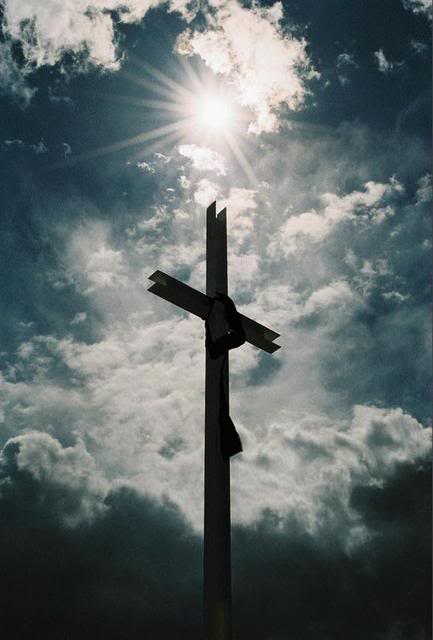 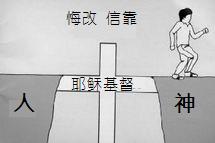